Advancing HL7 v2 to New Heights:1) NIST HL7 v2 Test Tools2) NIST HL7 v2 Platform Developing Specification, Test Plans, and Testing Tools
Telstra Health, Sydney
January 31st, 2020
Robert Snelick, NIST
NIST
U.S. Federal Agency under the Dept. of Commerce—”Standards and Measurement”
Developed the conformance test method (test procedures, test data, and test tools) for ONC 2011, 2014, and 2015 Edition certification
Developed conformance test tools for CDC, IHE, HL7, ONC, AIRA, ISDS, HIMSS, …)
Supports SDOs via guidance; and assessment and certification programs via tools, but does not perform certification
2
1/30/2020
Speaker
Robert Snelick
Project Manager and System Architect - National Institute of Standards and Technology (NIST)
Co-chair – HL7 Conformance Working Group
Architect and lead of the NIST Testing Infrastructure for conformance test tools including those for the CDC, IHE, and ONC Certification
Co-author – Healthcare Interoperability    Standards Compliance Handbook,             Springer 2016
robert.snelick@nist.gov
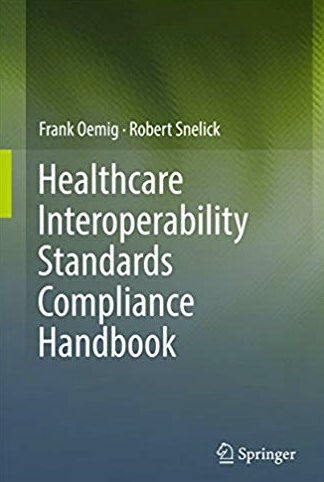 3
1/30/2020
Path to Interoperability
Specification of Requirements
Improved HL7 v2 Conformance Constructs
Best Practices
Example Specifications
Testing
Test Cases
Targeted
Meaningful
Comprehensive
Tools
Specification Authoring Tool
Test Case Authoring Tool
Validation Tools
4
1/30/2020
Motivation and Overview
Foundation for Interoperability
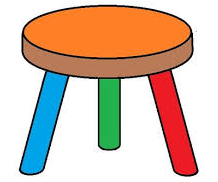 HIT Interoperability
Well-defined Standards
Testing
Implementation
Standards Development Lifecycle
Well-defined Standards
Conformance Testing
Implementation
6
1/30/2020
[Speaker Notes: “well-defined standards”  having and using conformance constructs correctly.

Standards must be created and adopted
Not just standards, but well-defined standards (they must be understandable)
Standards must be specific (profiled for use)
Standards should/must be represented in a computable format
Send good acknowledgements
Implementations must be tested for conformance
Systems must be tested for interoperability]
Why a Better Approach is Needed
Undocumented/Poorly Documented Interface Specifications
Ambiguous and inconsistent HL7 v2 IGs
Inadequate conformance mechanisms to specify requirements
Misuse and misunderstanding of conformance concepts
Limited/outdated tools to help in standards development
Lack of tools to create test cases and example messages
Example messages in IGs are always wrong
Conformance Testing bound to the quality of the IG
Conformance Testing tools are often not rigorous/complete
Conformance Testing Tools are expensive to build
Conformance Testing Tools are expensive to maintain
Lack of tools to assist in creating conformance tools
Testing Platform to meet the stages of testing
Lack of tooling to migrate from national IGs to local implementations easily
Lack of complete standards development life-cycle (tooling)
7
1/30/2020
End-to-End Strategy
Specification of Requirements
Development of Specifications
Development of Test Cases
Testing Infrastructure
Platform to build and manage testing tools

NIST builds the platform—let domain experts create and maintain guides, test cases, and tool instances via productivity tools
8
01/01/2011
HL7 v2 Profiling Overview
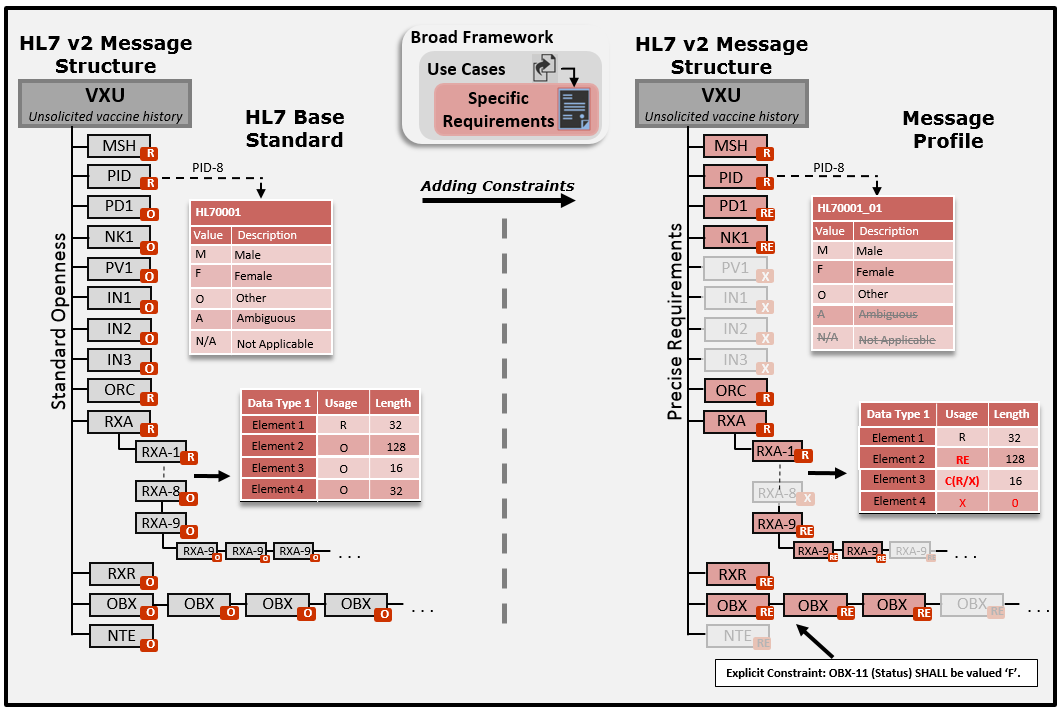 9
1/30/2020
1/30/2020
Conformance Constructs
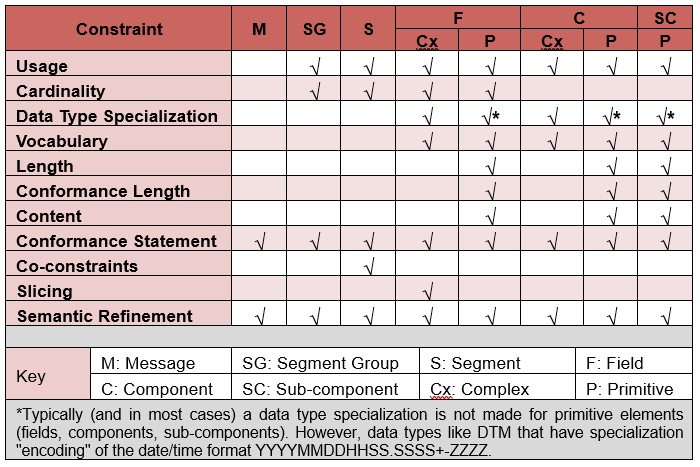 1/30/2020
v2 Conformance Methodology
Normative in Spring 2020—in ballot now
Comprehensive Vocabulary Definition Support
Data Type Flavors
Data Type Flavor Library
Segment Flavors
Profile Components/Composite Profiles
Explicit/Computable Conformance Statements
Explicit/Computable Condition Predicates
Expanded Conditional Usage T/F Outcomes
Co-Constraints
11
01/01/2011
NIST HL7 v2 Platform Overview
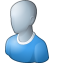 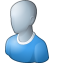 Testing Tool
IGAMT
TCAMT
Testing Infrastructure & Framework
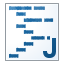 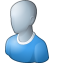 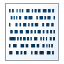 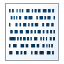 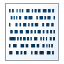 IGAMT – Implementation Guide Authoring and Management Tool  Specification
TCAMT – Test Case Authoring and Management Tool Test Plans
Testing Infrastructure and Framework
Testing Tool  Conformance Testing
12
1/30/2020
HL7 v2 Development Phases/Cycle
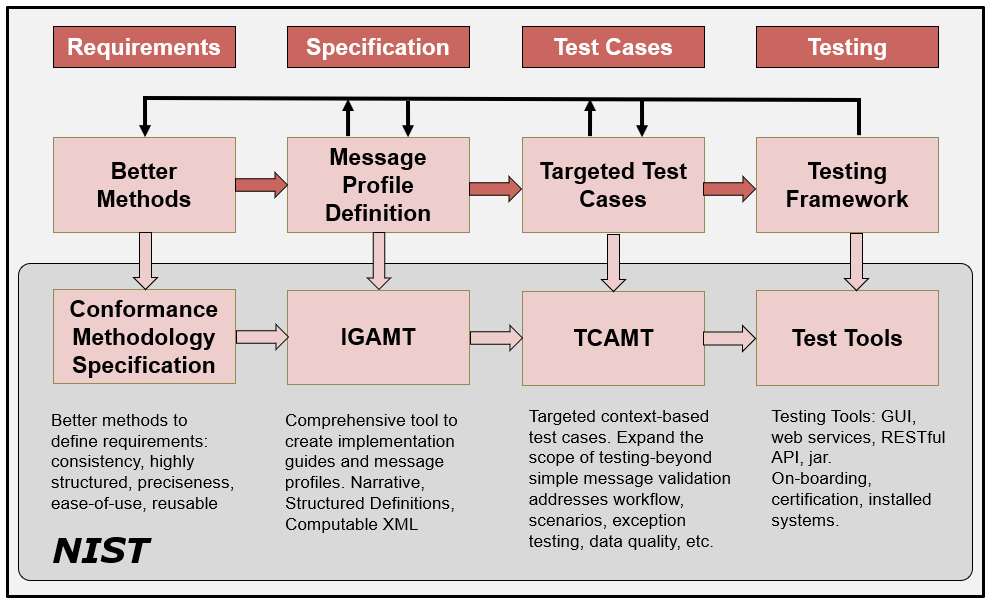 13
1/30/2020
Customization
Easily support localization and “one-offs”
Customize specification of national profiles or other specifications in minutes/hours
Customize test cases minutes/hours
Customized test tool—automatically generated in minutes
14
01/01/2011
NIST Productivity and Testing Tool Use
NIST Productivity Tool – IGAMT I
= 280+ registrations                                                                IGAMT-generated implementation guides balloted by HL7
16
1/30/2020
IGAMT-2
Beta Release for trial use
17
01/01/2011
NIST Productivity Tool – TCAMT
TCAMT allows domain experts to develop test scenarios and test cases, with example messages—set in the foundation of the XML Profile created in IGAMT.

Scenarios can be created to test capabilities, workflow, functional requirements, and robustness via “negative” testing.
18
1/30/2020
NIST HL7 v2 Tool Portfolio
*State Registries use for on-boarding
Unknown number of local installations
19
1/30/2020
Tools and Validation
NIST HL7 v2 Platform
Authoring IGs and Profiles
Authoring Test Plans
Conformance Testing
HL7 v2 Development Phases/Cycle
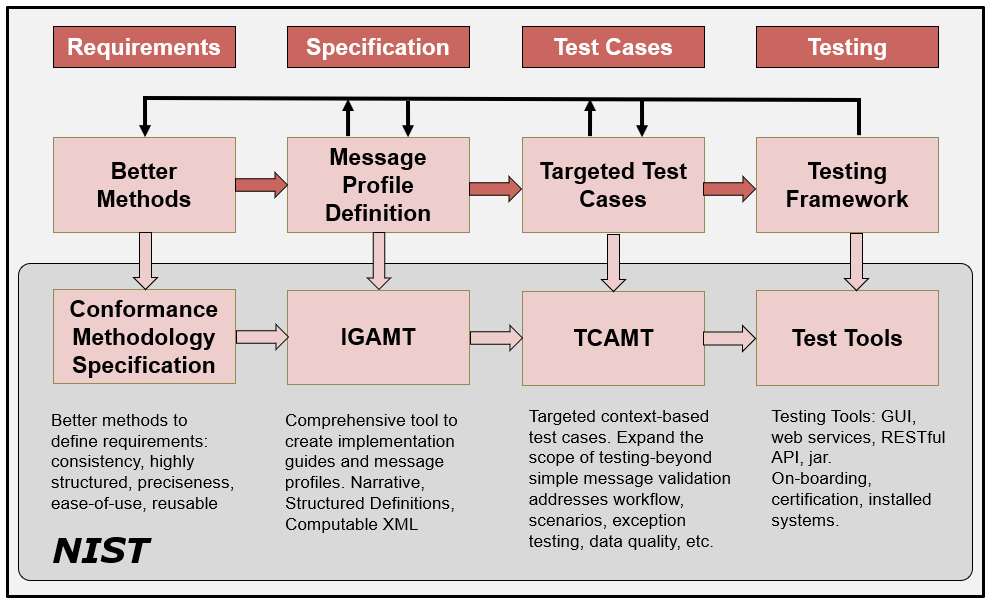 21
1/30/2020
NIST HL7 v2 Platform
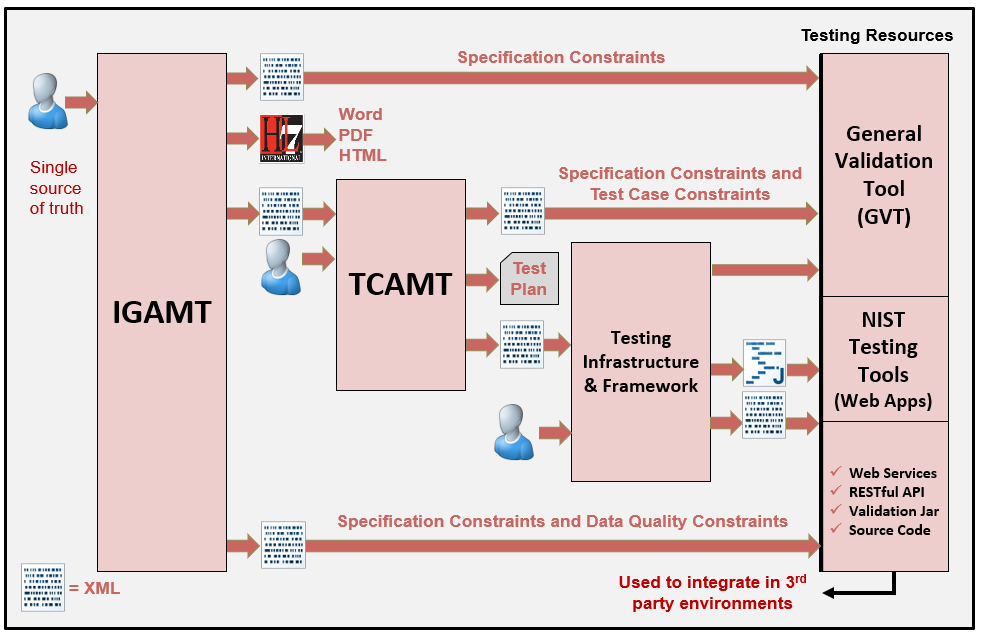 22
01/01/2011
NIST HL7 v2 Platform Detail
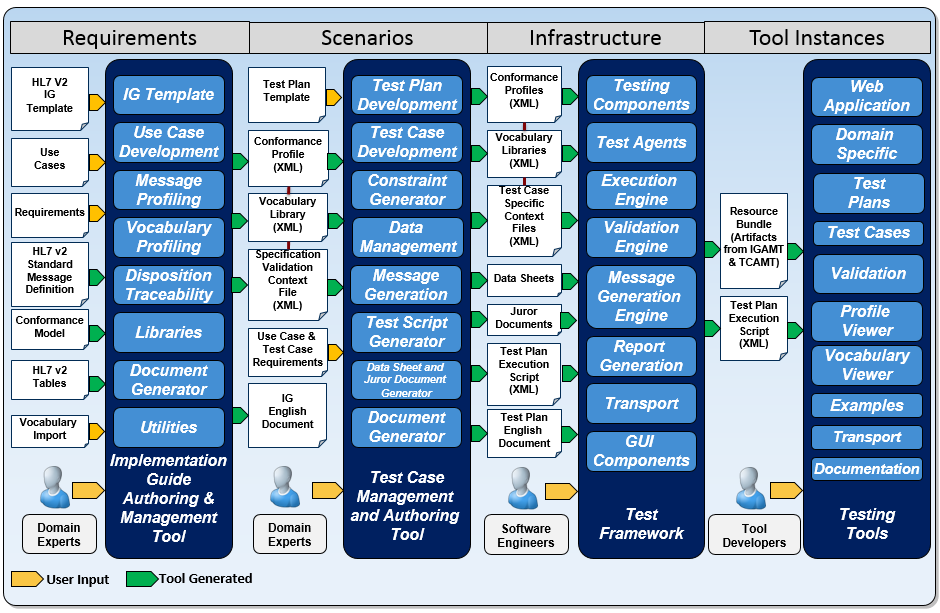 23
01/01/2011
IGAMT
Tool to create implementation guides
Narrative + Message Definition
Built-in template
Supports current conformance constructs 
Enforces compliance rules
Promotes consistency in requirements
Single source of truth
New profile schema (for XML profile instances)
XML export is bridge to services (e.g.,validation)
Constraints for context-free testing
24
1/30/2020
IGAMT: User’s Implementation Guide List
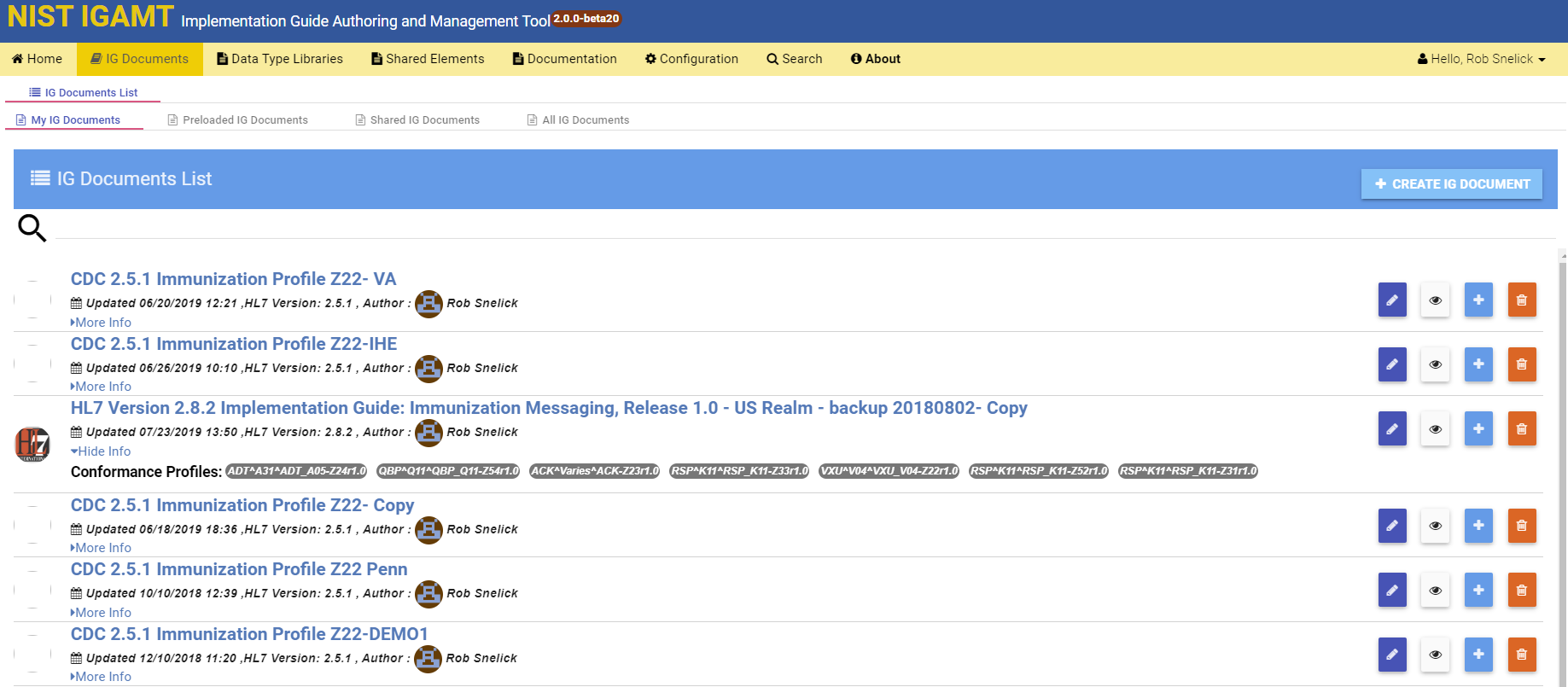 Create Implementation Guides
Shared Implementation Guides
Clone pre-loaded “National Level” Implementation guides for localization
Export as XML, HTML, or WORD
Testing Tool built directly from XML and Test Framework (immediately)
IGAMT: Narrative with Editing Capabilities
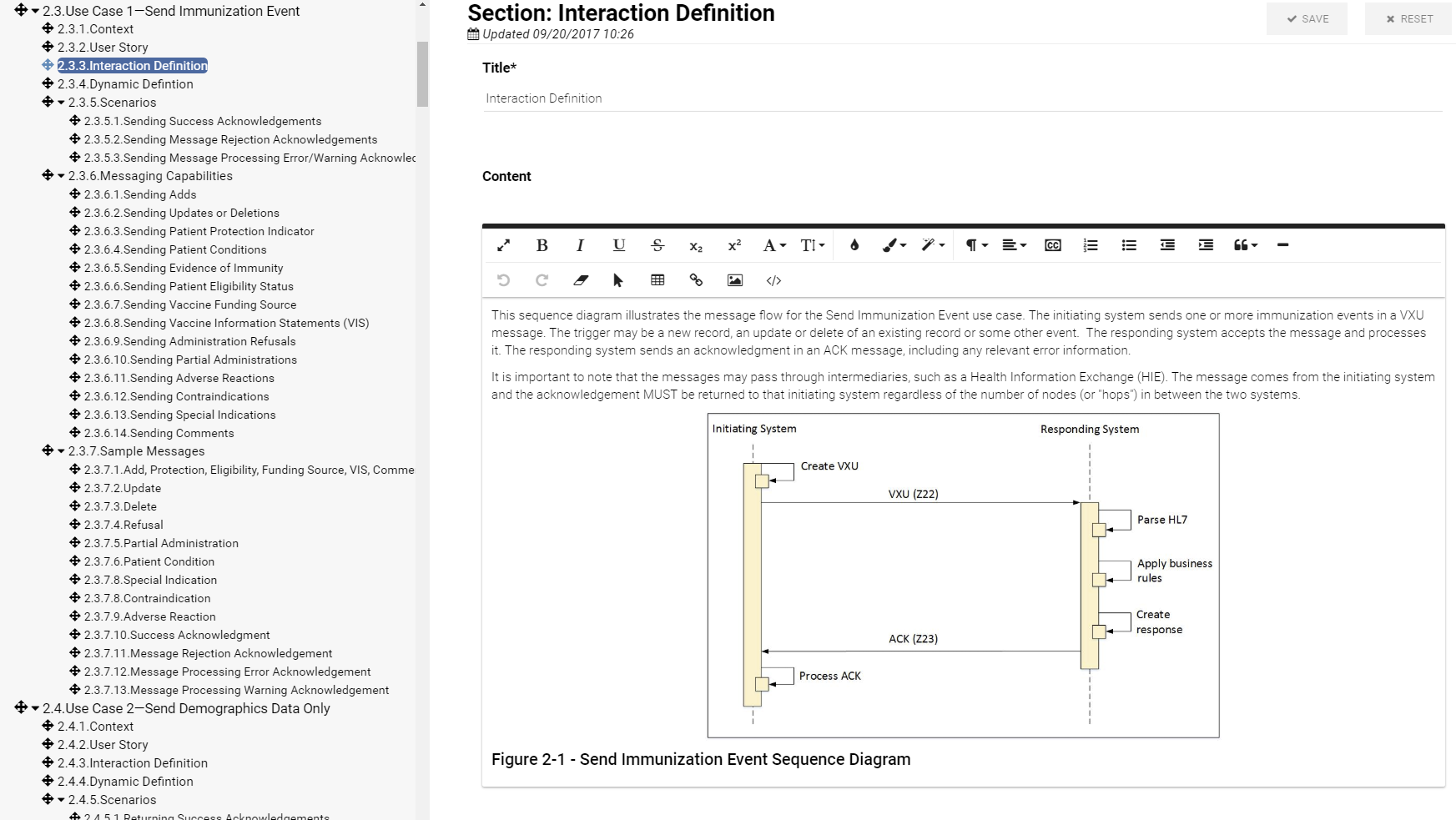 IGAMT: Table of Contents
Data Types
Narrative
Profiles and Segments
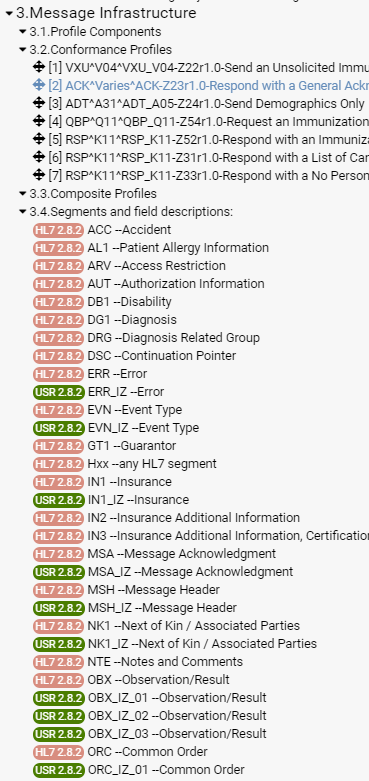 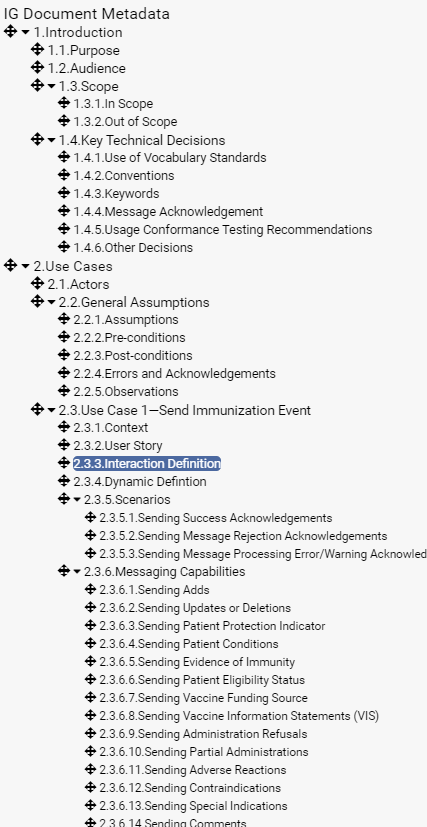 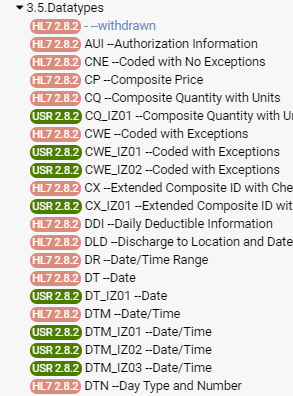 Value Sets
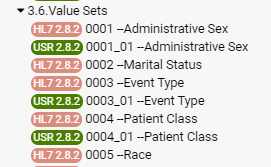 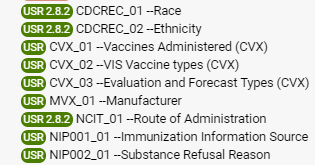 Message Level Profiling
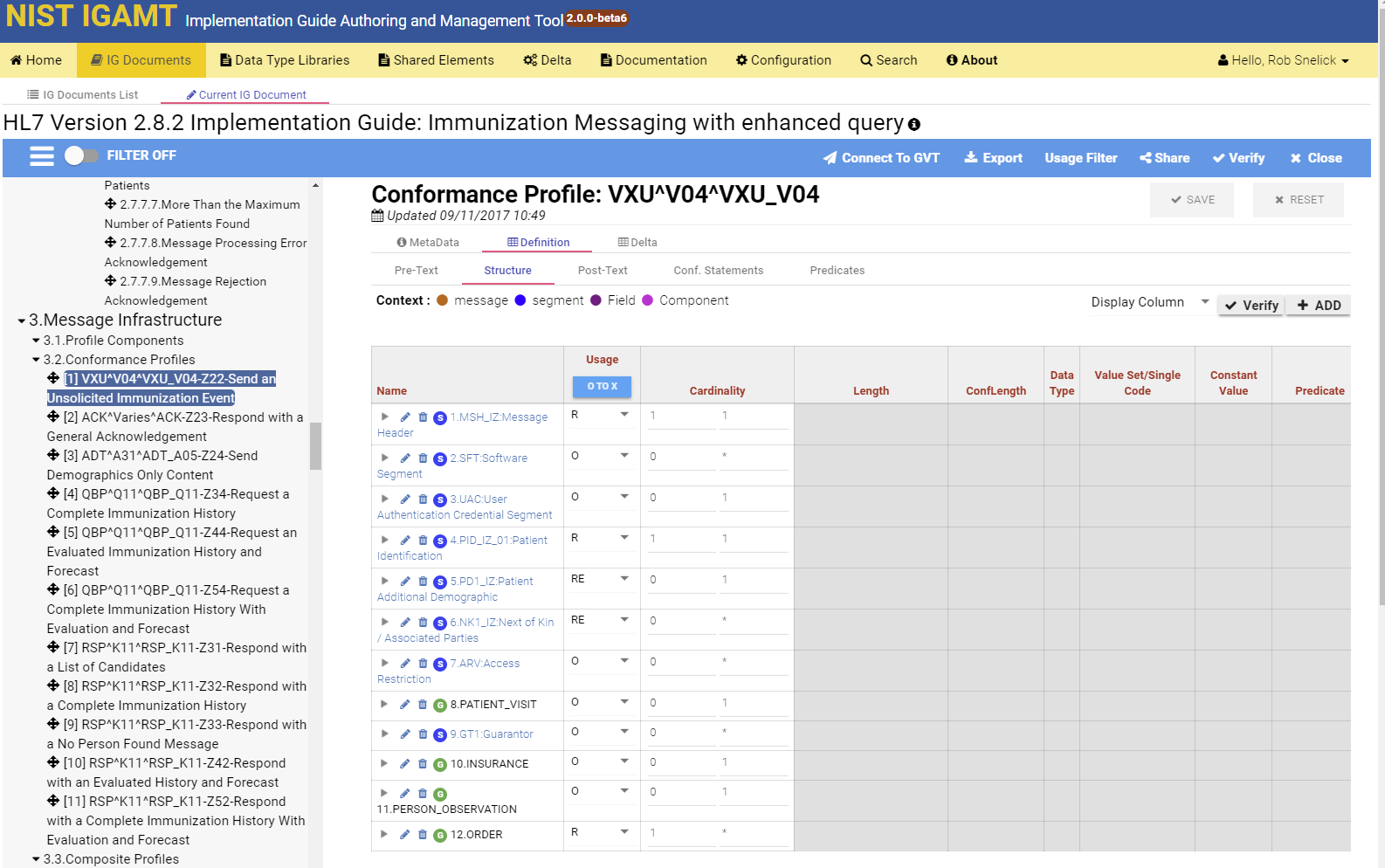 Segment Profiling
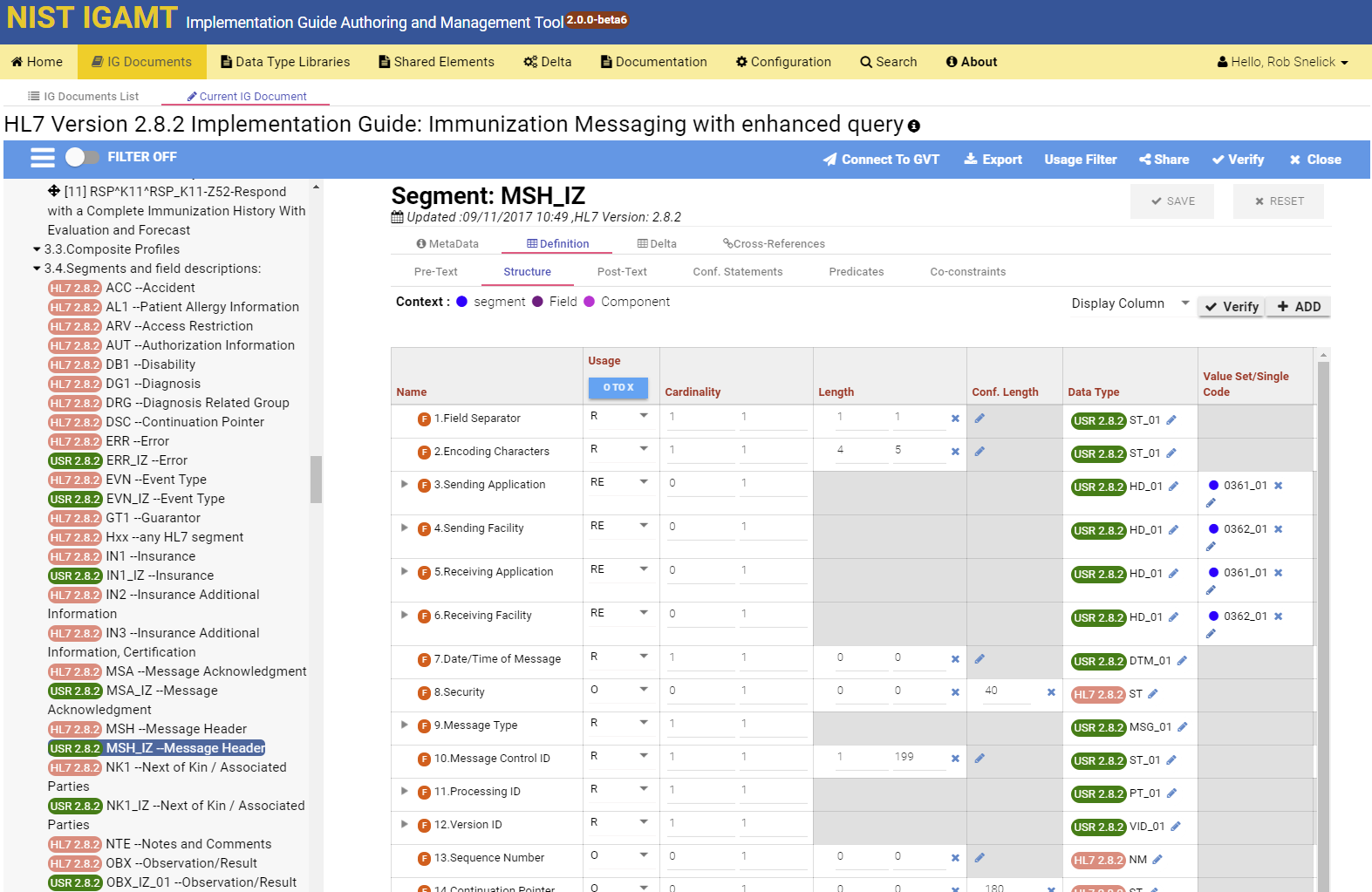 Data Type Flavor
1. Clone and constrain (Create CE_CN01 Data Type Flavor)
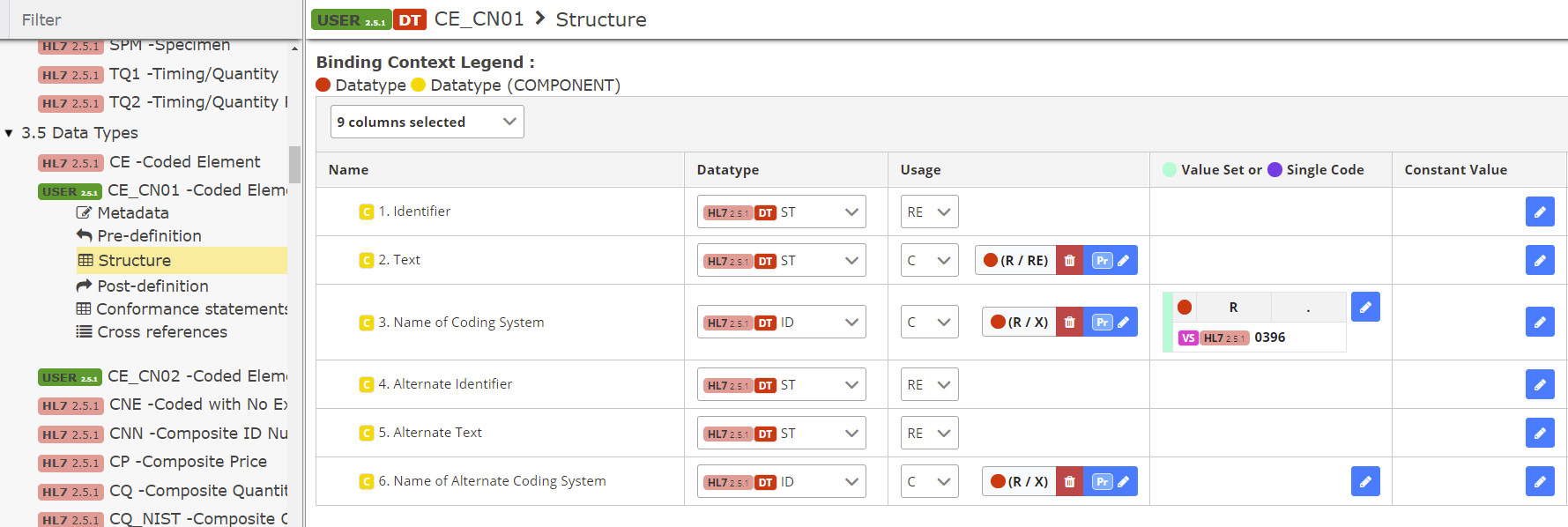 2. Bind to element (Bind to OBX-3 Field)
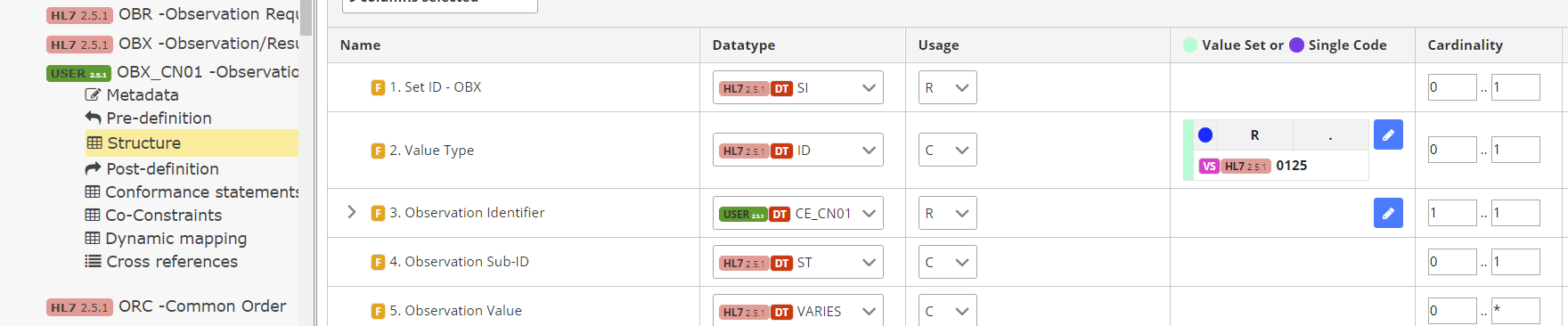 Value Set Profiling and Binding
1. Clone and constrain (Create Value Set HL70001_CN for Table HL70001)
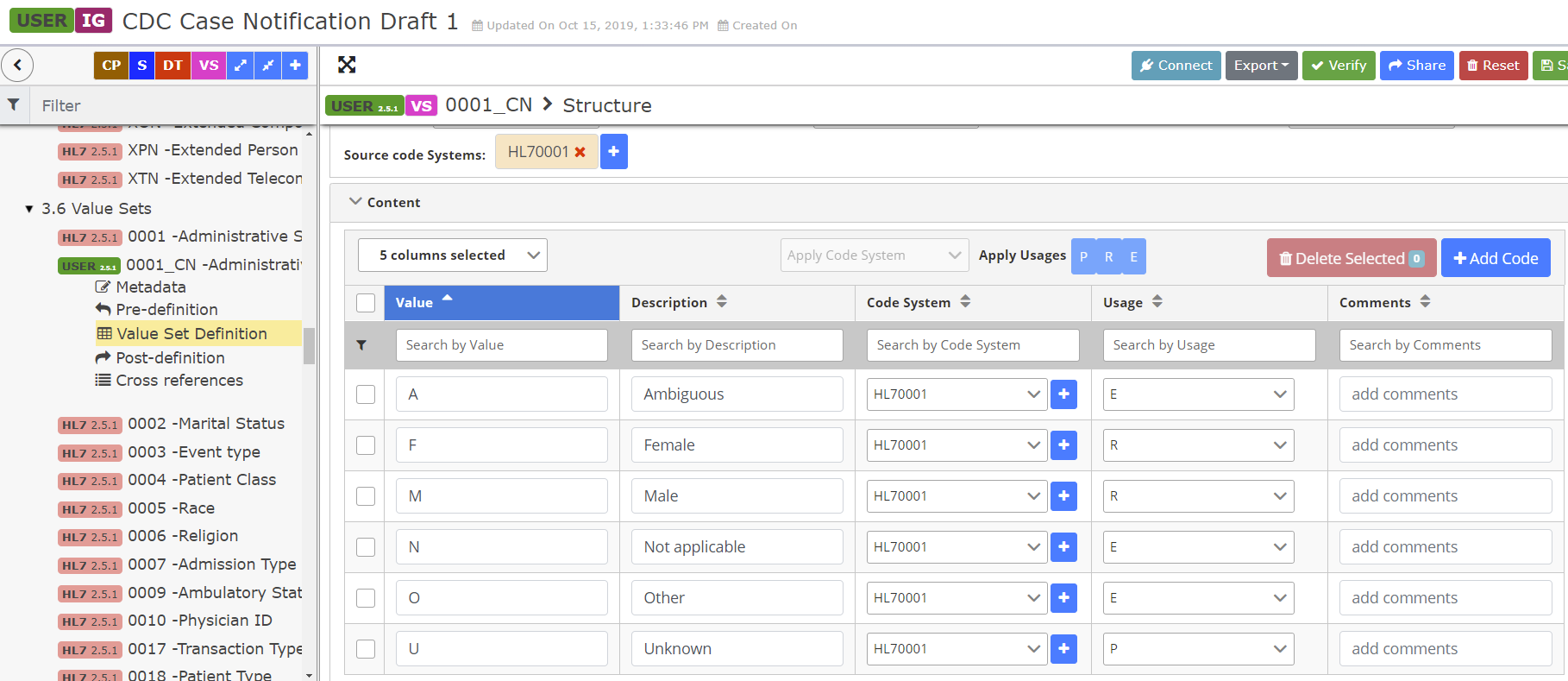 2. Bind to element (Bind to PID-8 Field)
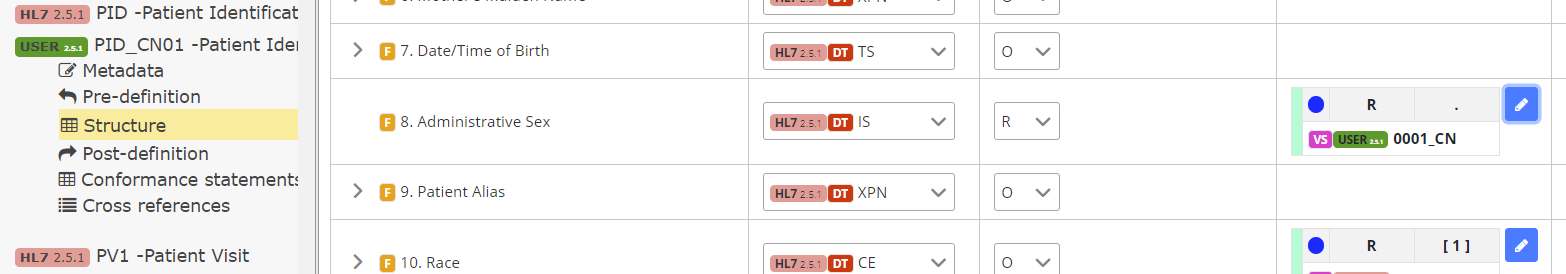 Co-Constraints
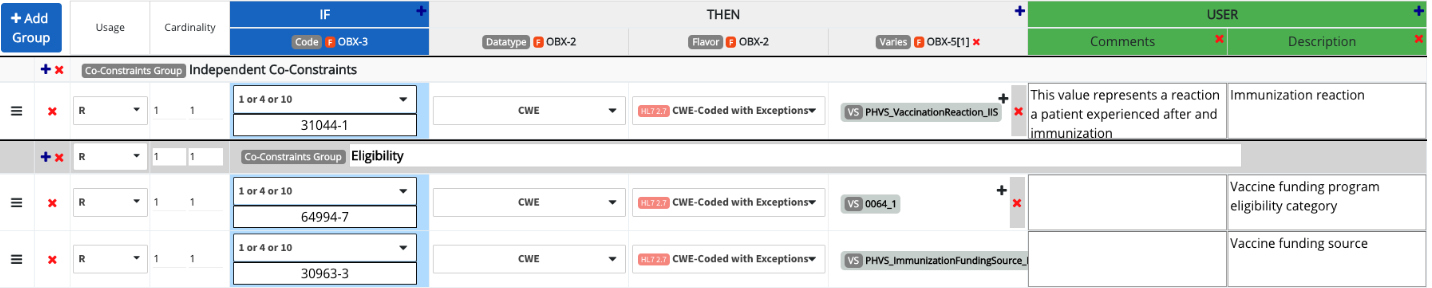 IGAMT: Export
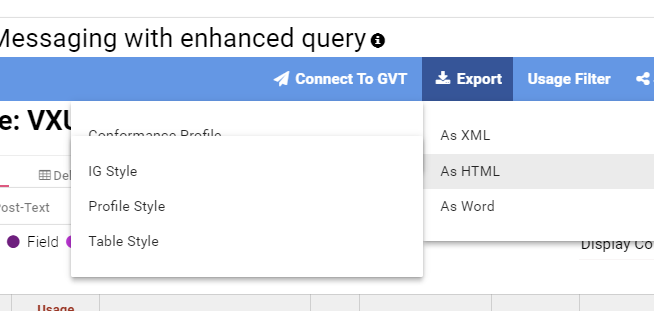 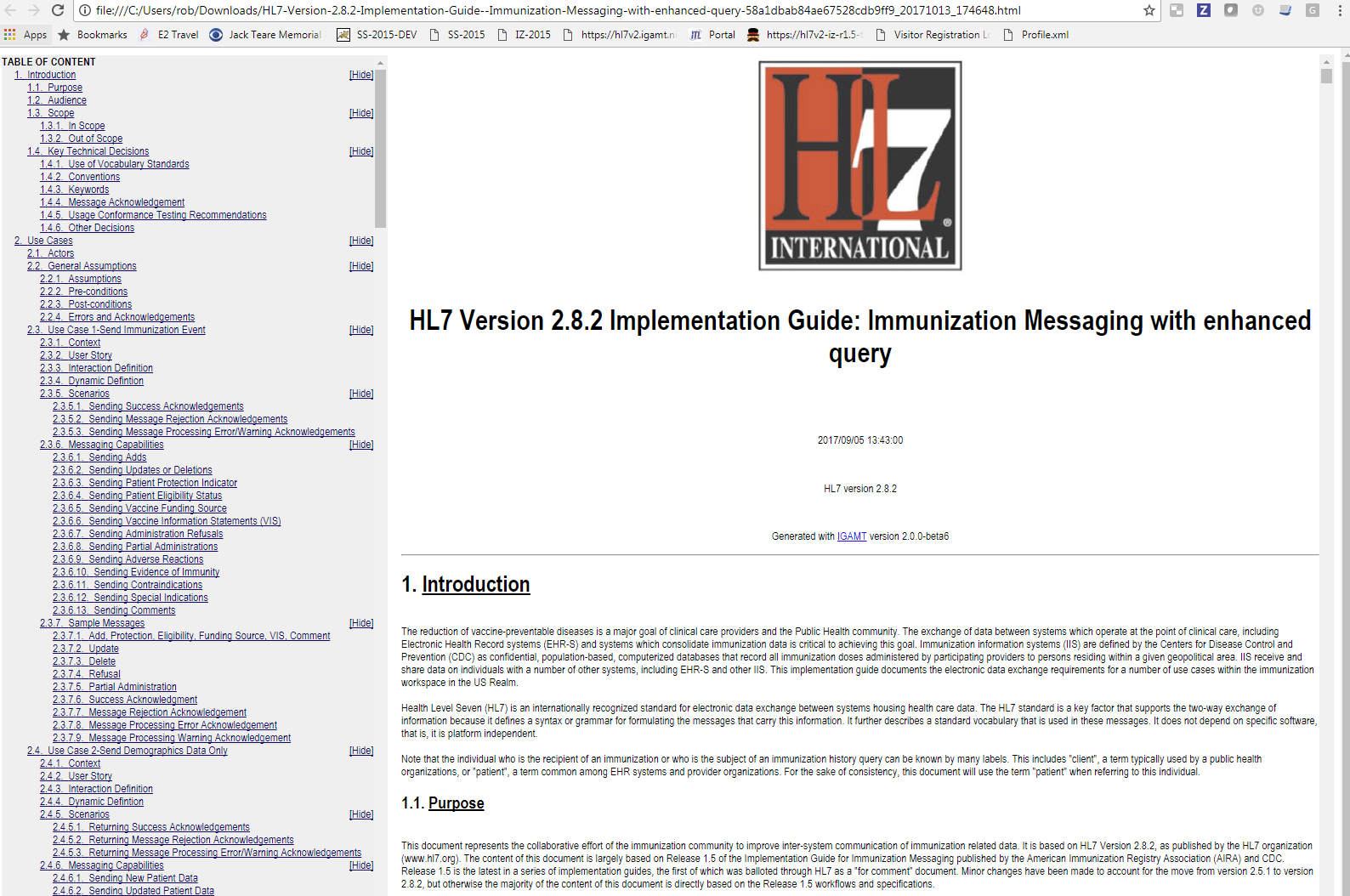 Export in HTML, WORD, and XML
Multiple Styles
HL7 v2 Profile XML Format
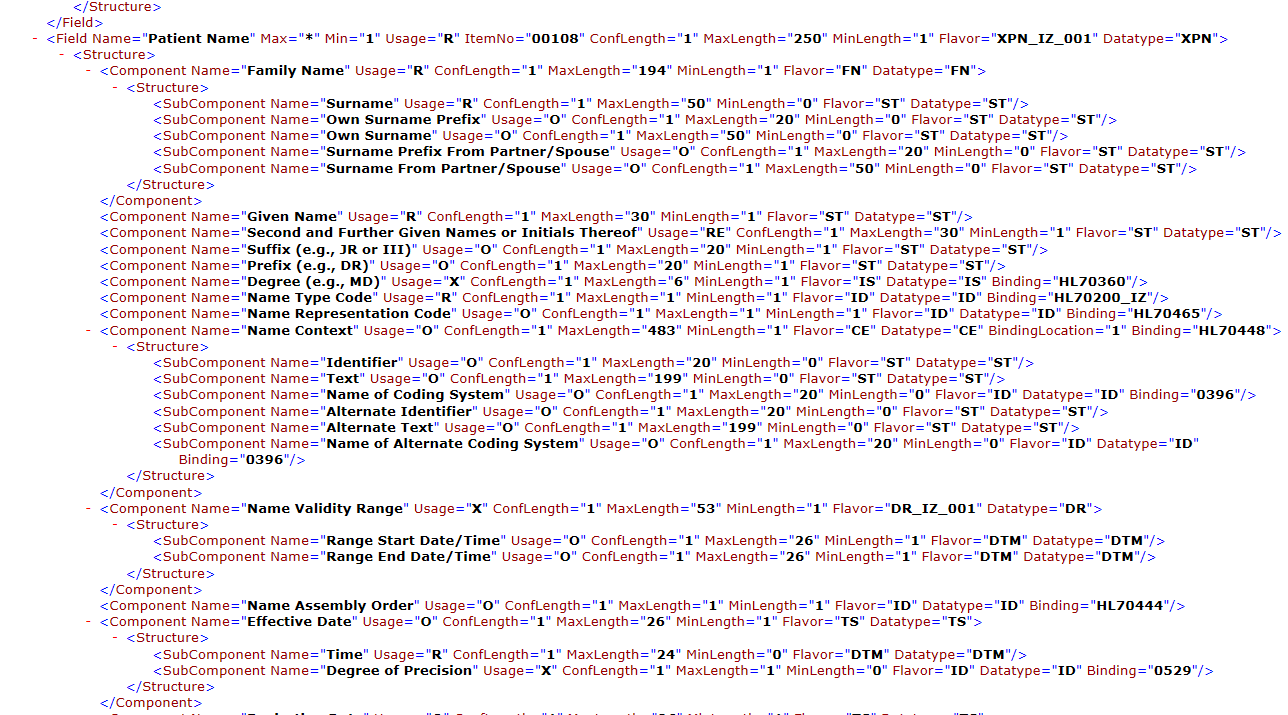 34
1/30/2020
[Speaker Notes: NIST HL7 v2 XML format. To be submitted to HL7 to standardize. The NIST format adds additional conformance constructs.]
Validation Process
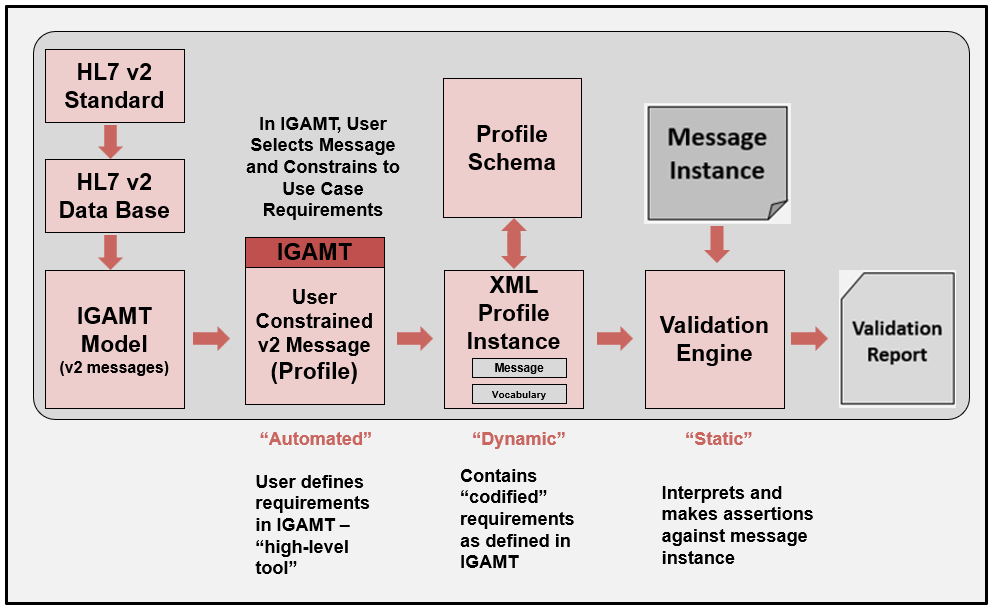 35
01/01/2011
Context-free Validation
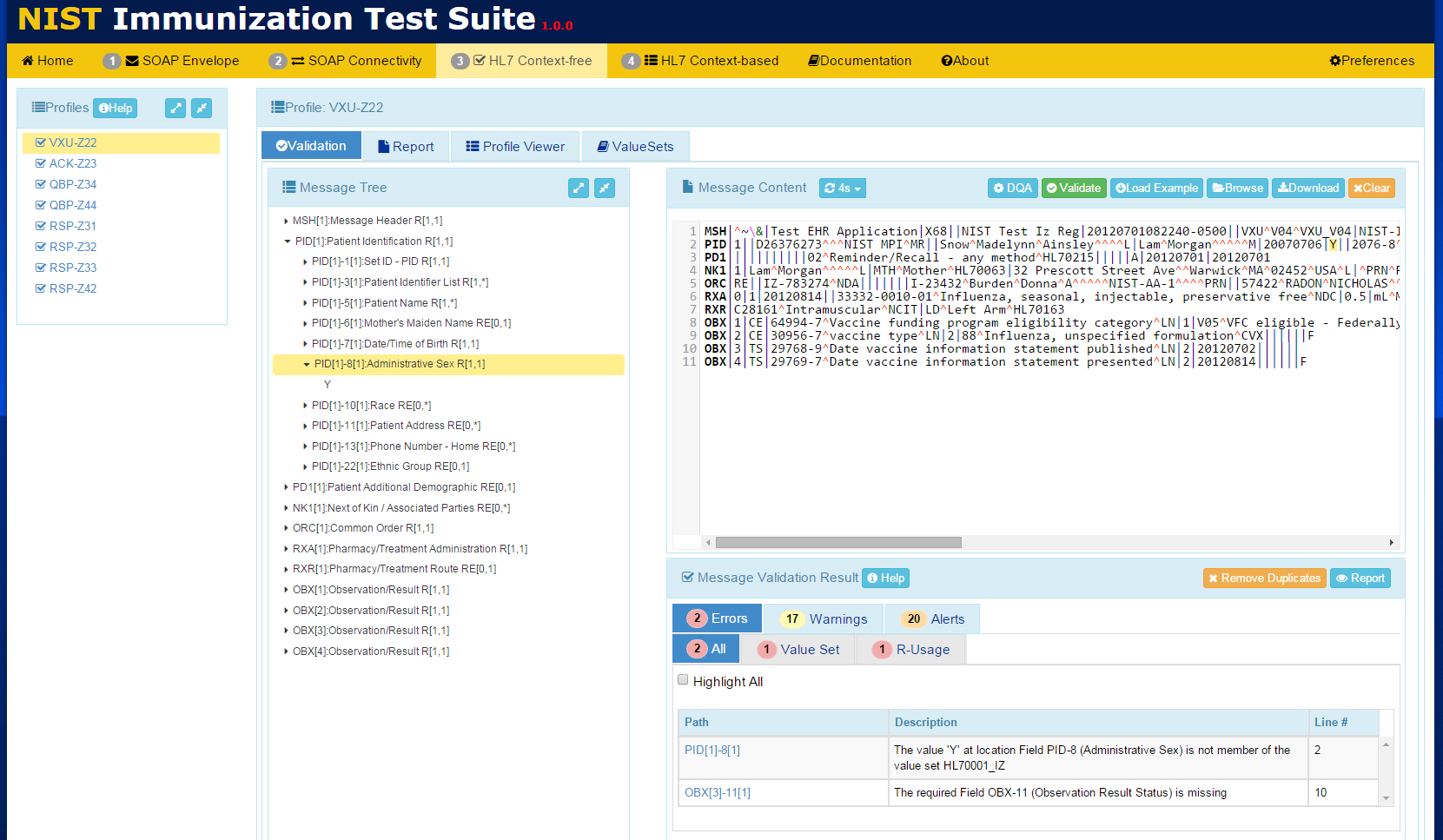 36
1/30/2020
View Messaging Requirements
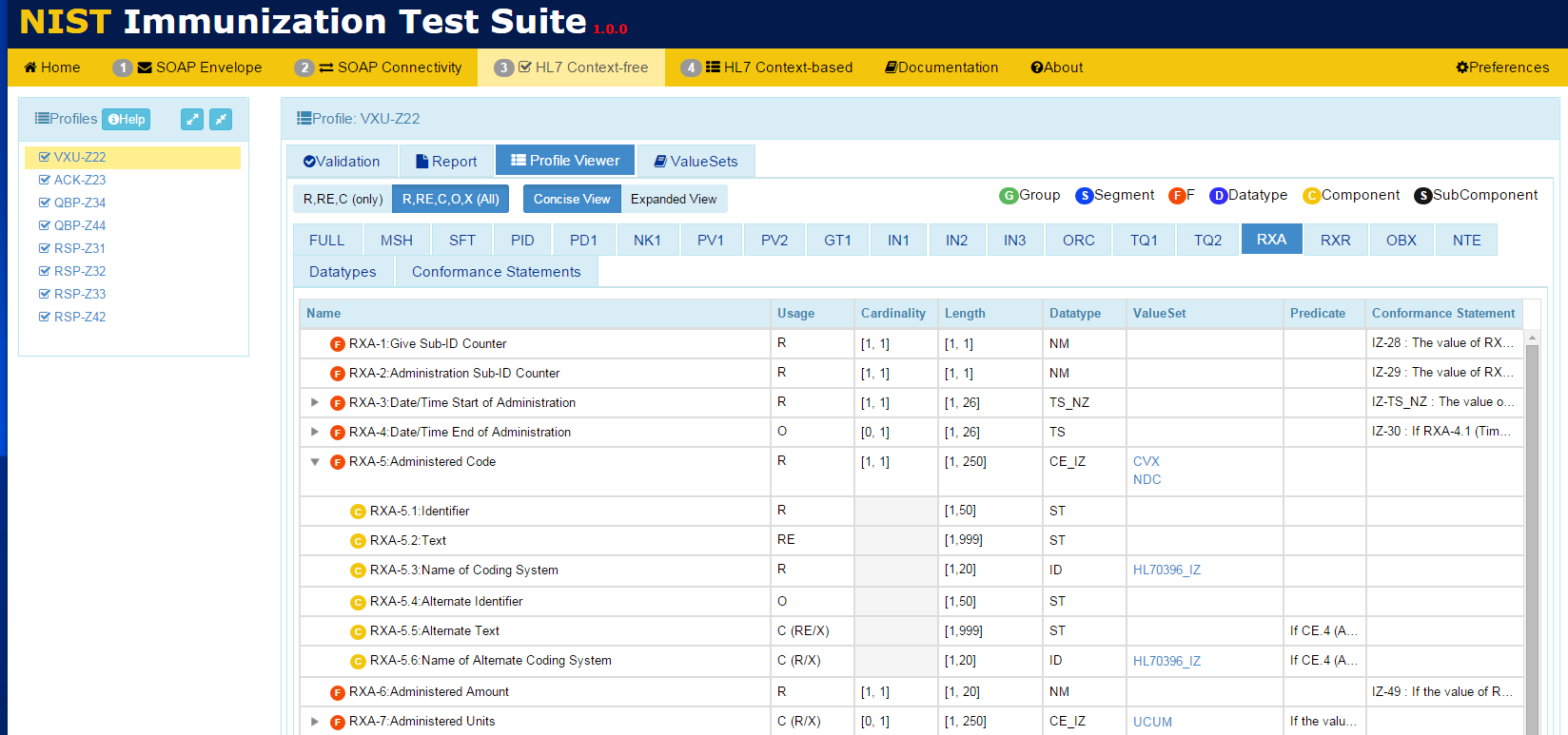 37
1/30/2020
View Vocabulary Requirements
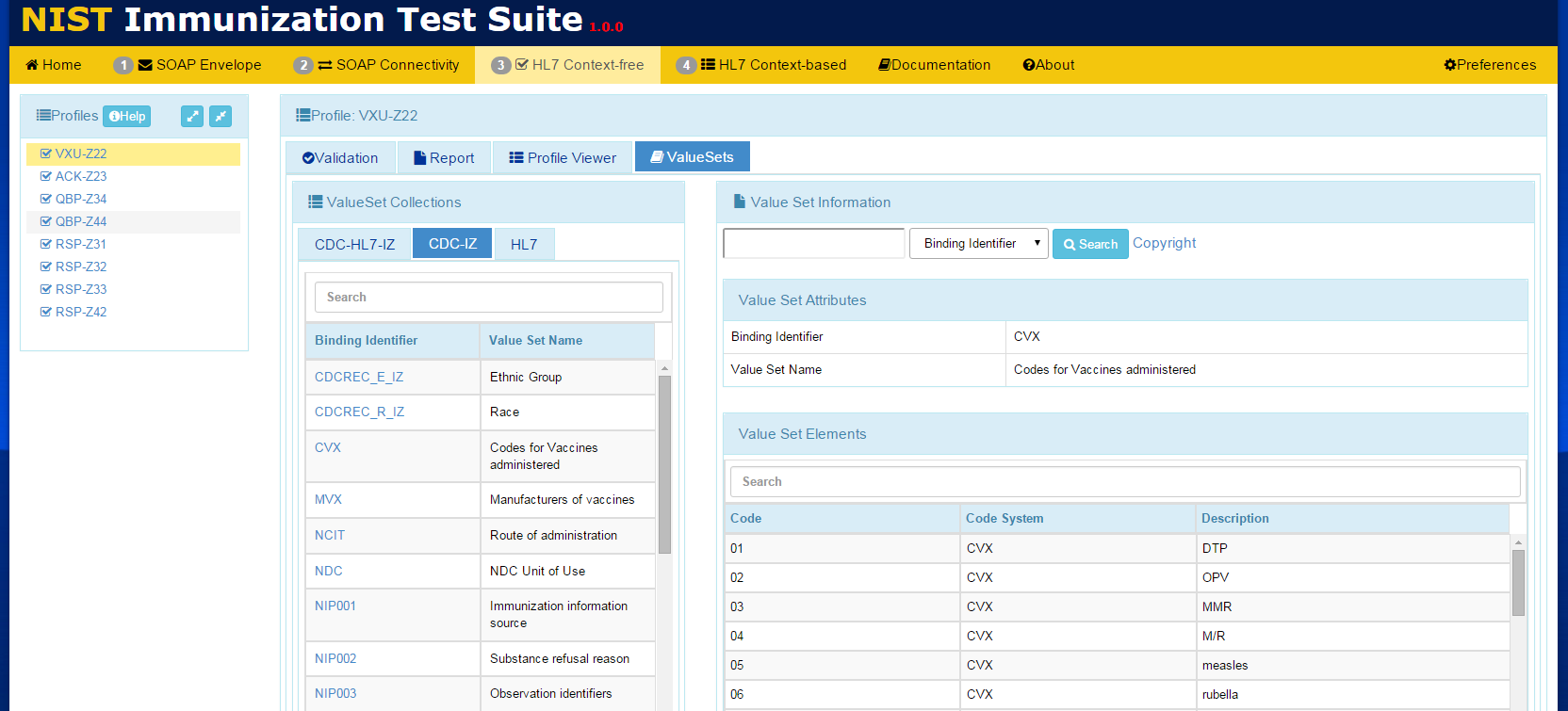 38
1/30/2020
TCAMT
Tool Test Plans and Test Cases
Narrative + Test Case Definitions
Import XML profiles in IGAMT format
XML profiles provide underlying model
NIST-built constraint mechanism 
Expands testing capabilities
Example/test messages  Powerful notion
Single source of truth
XML export is gateway to other services
Constraints for context-based testing
39
1/30/2020
Context-based Testing
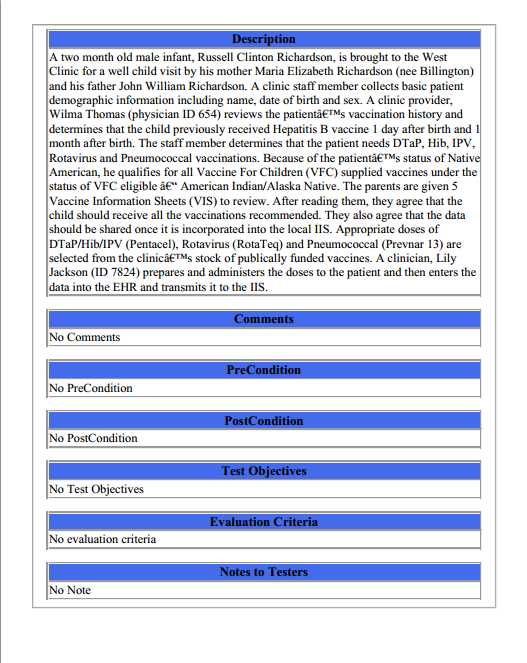 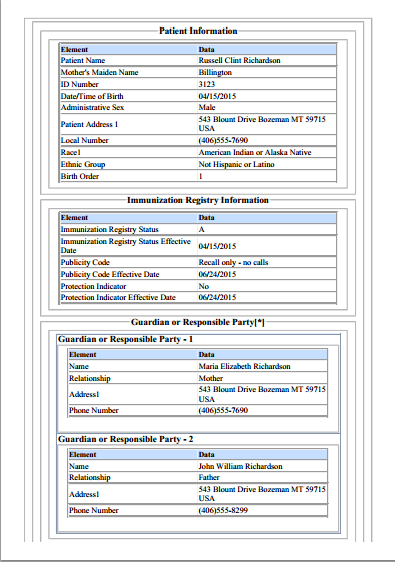 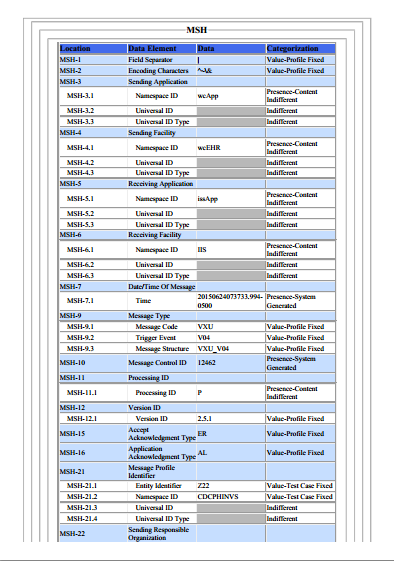 Test Story
Content Assertions
Test Data
Test Story gives the test scenario
Test Data indicates the real-world data
Content Assertions indicates how content will be validated
40
1/30/2020
Context-based Testing
Example: Conformity Assessment for Context-based Testing
41
1/30/2020
TCAMT: Creating Test Cases and Context-based Testing
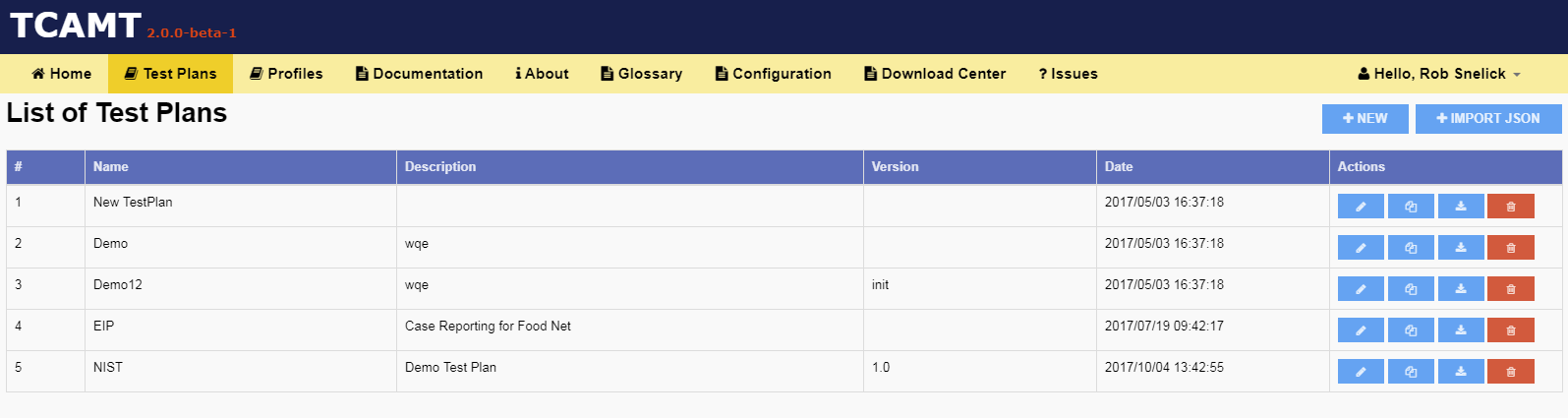 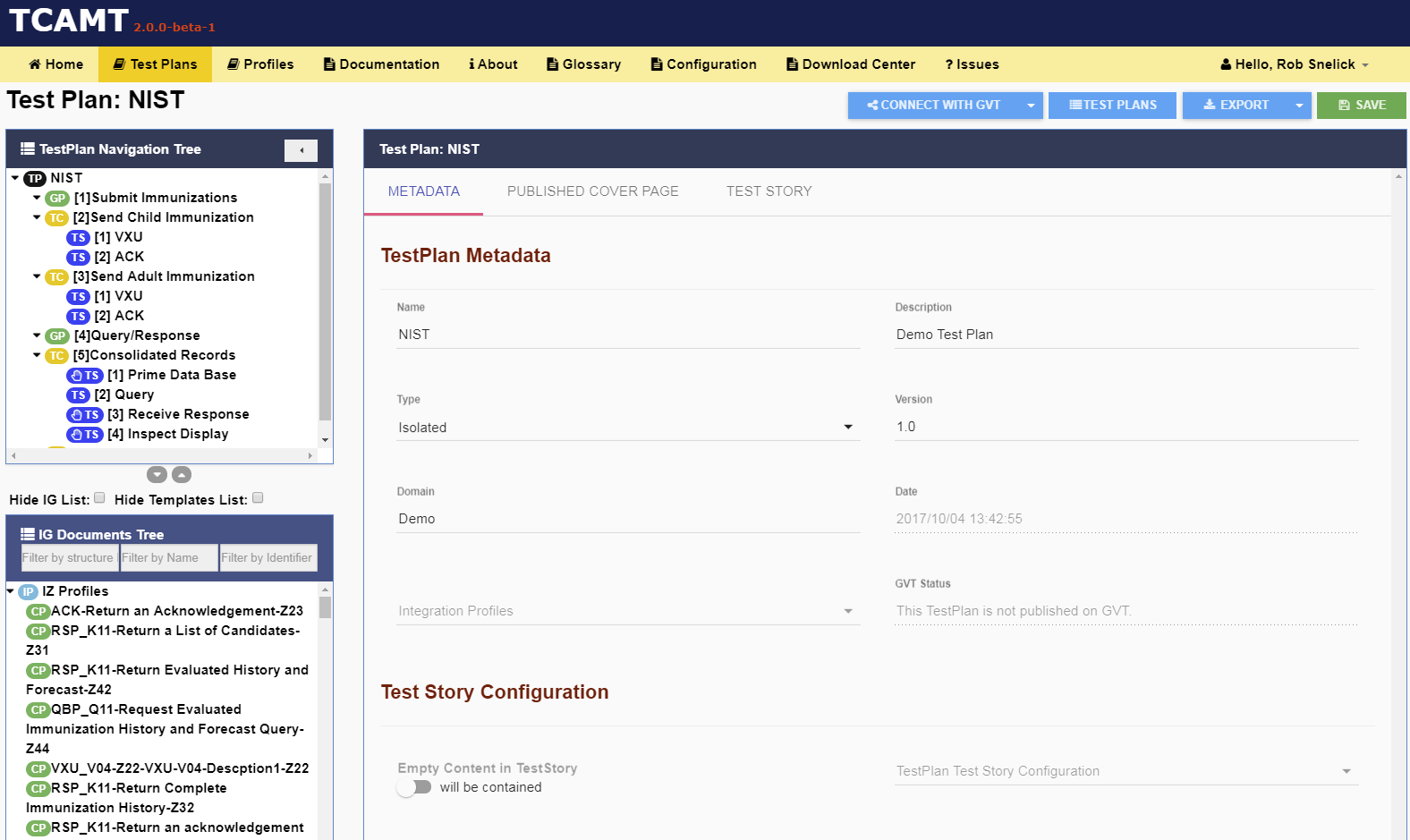 TCAMT: Creating Test Cases and Context-based Testing
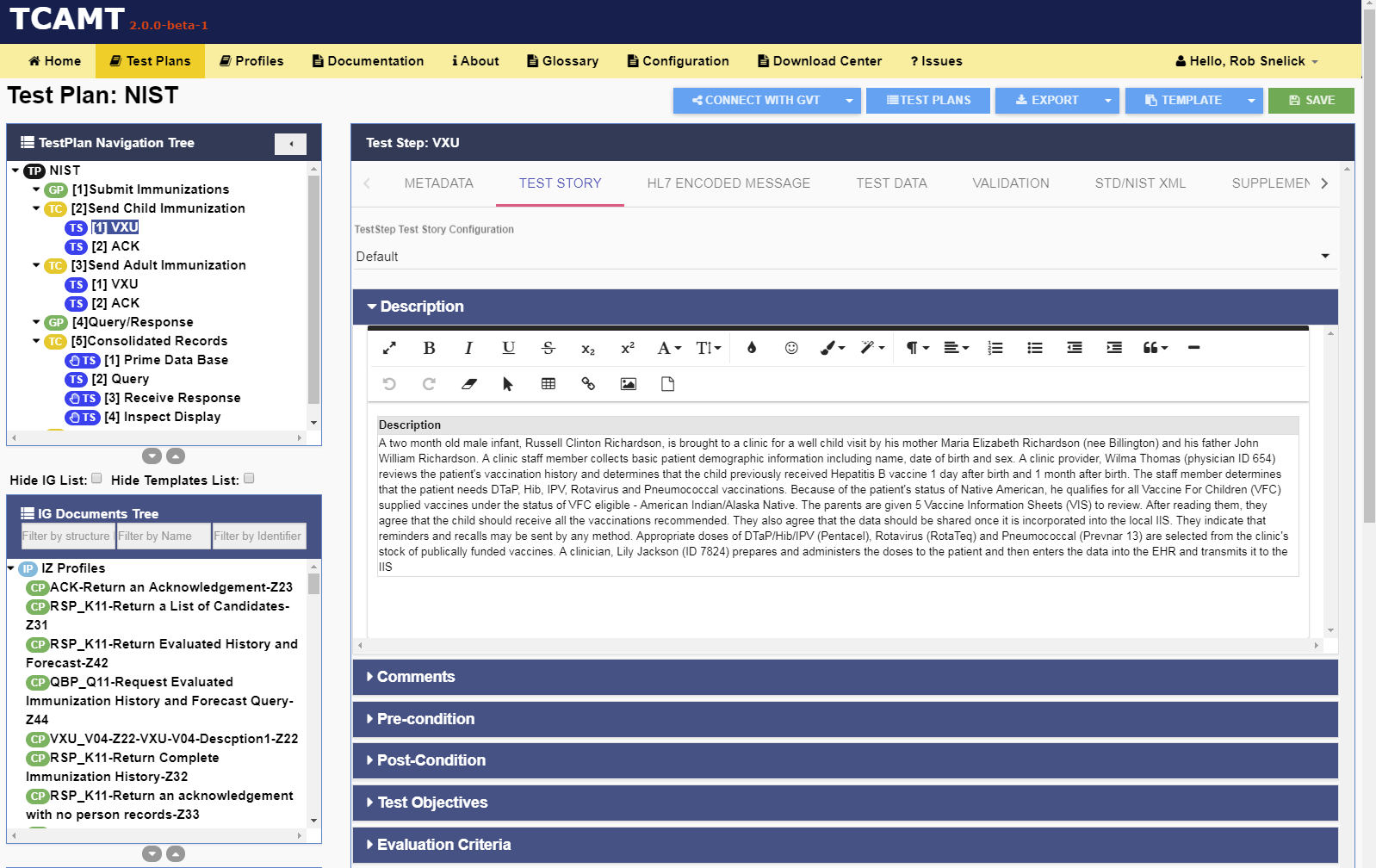 TCAMT: Creating Test Cases and Context-based Testing
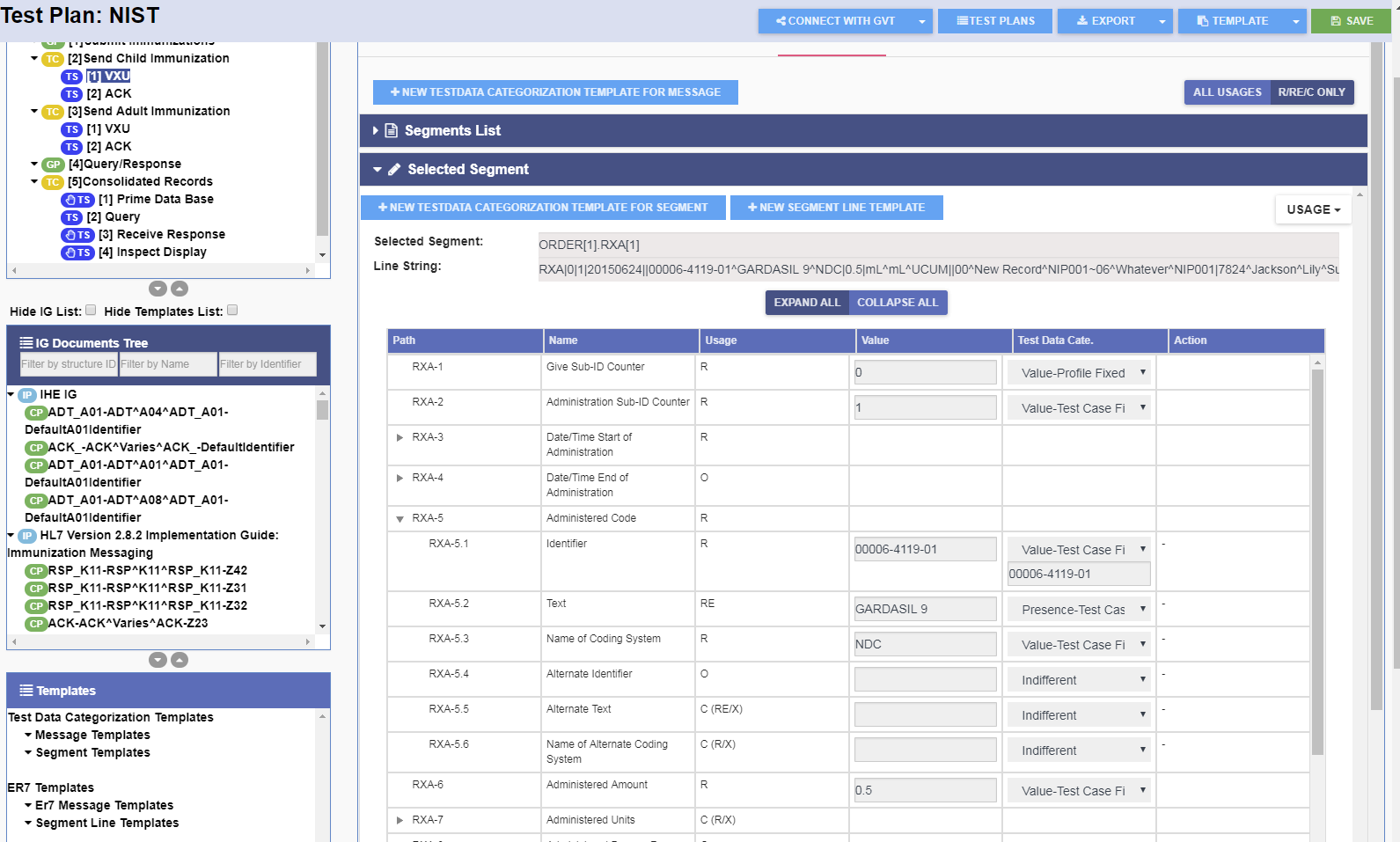 TCAMT
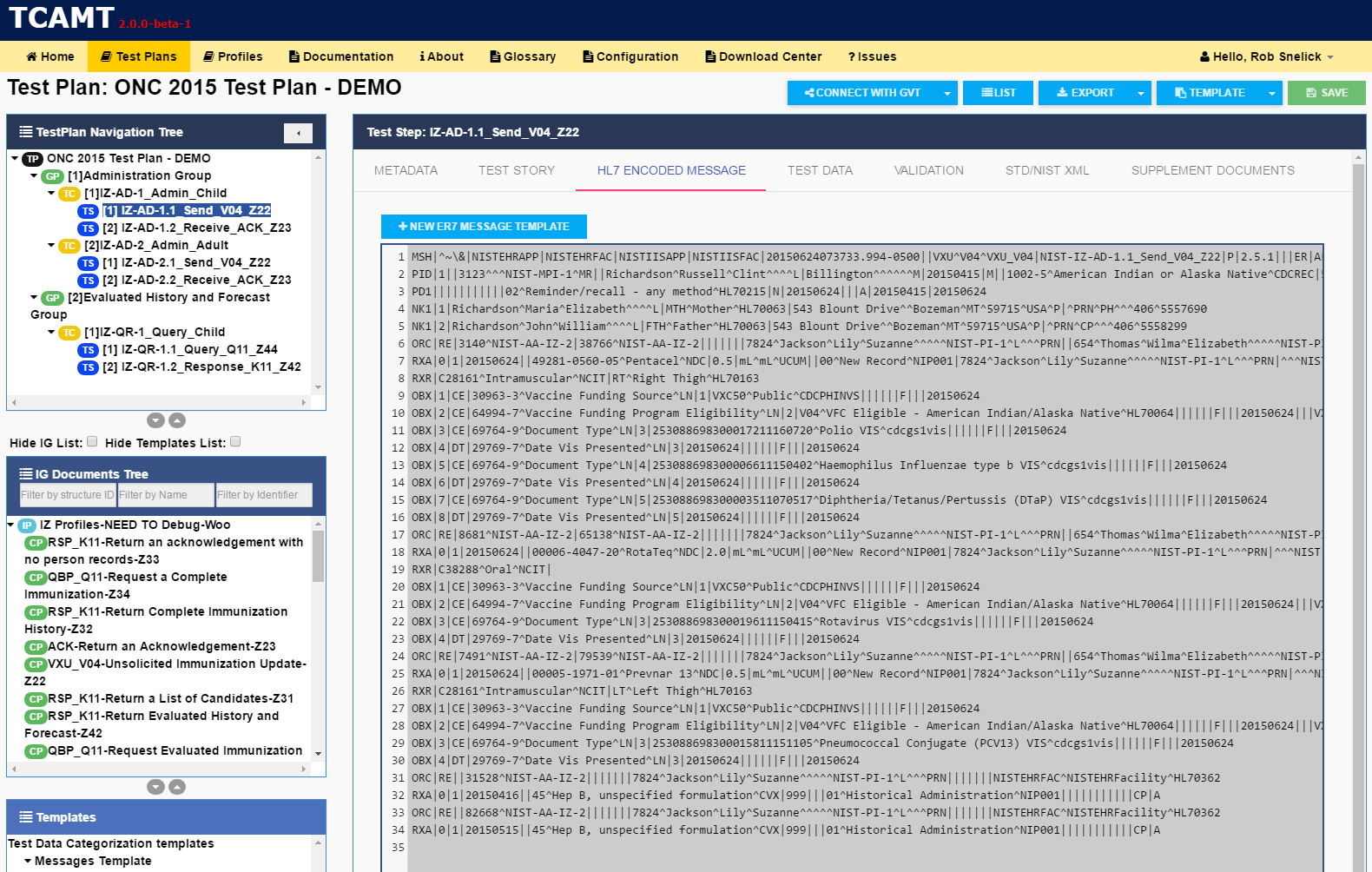 45
01/01/2011
TCAMT: Creating Test Cases and Context-based Testing
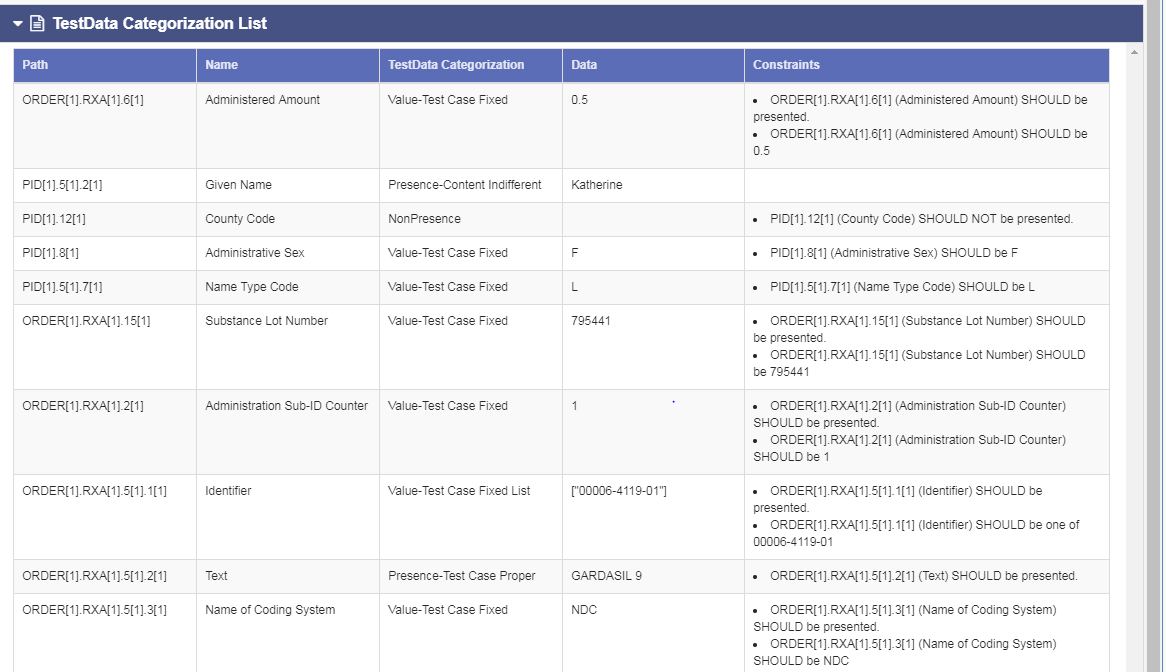 TCAMT: Creating Test Cases and Context-based Testing
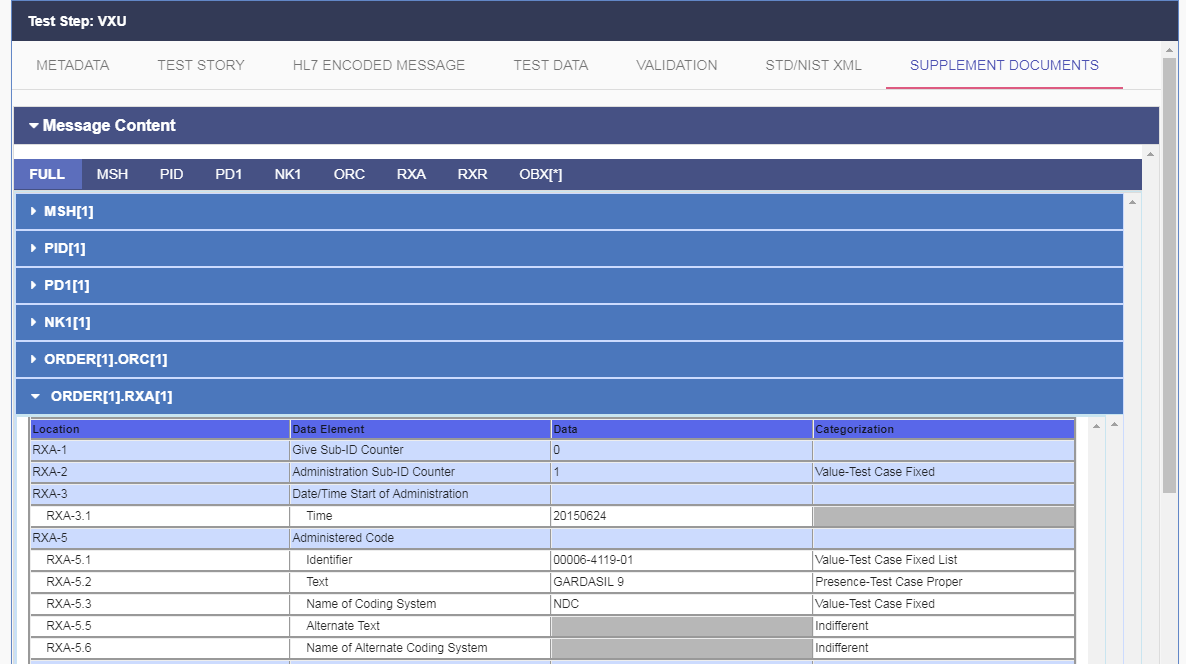 Context-based Validation
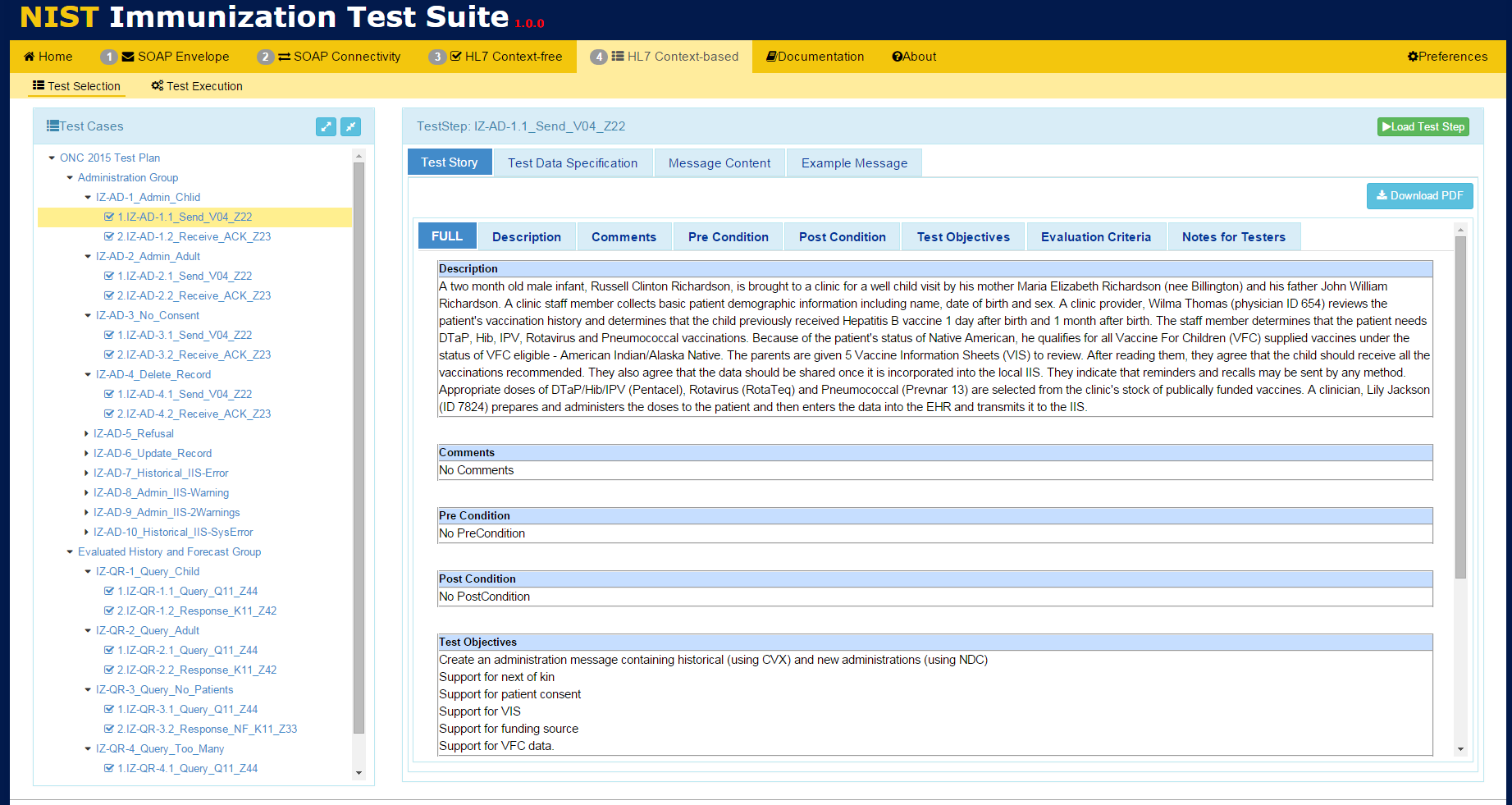 48
1/30/2020
Context-based Validation
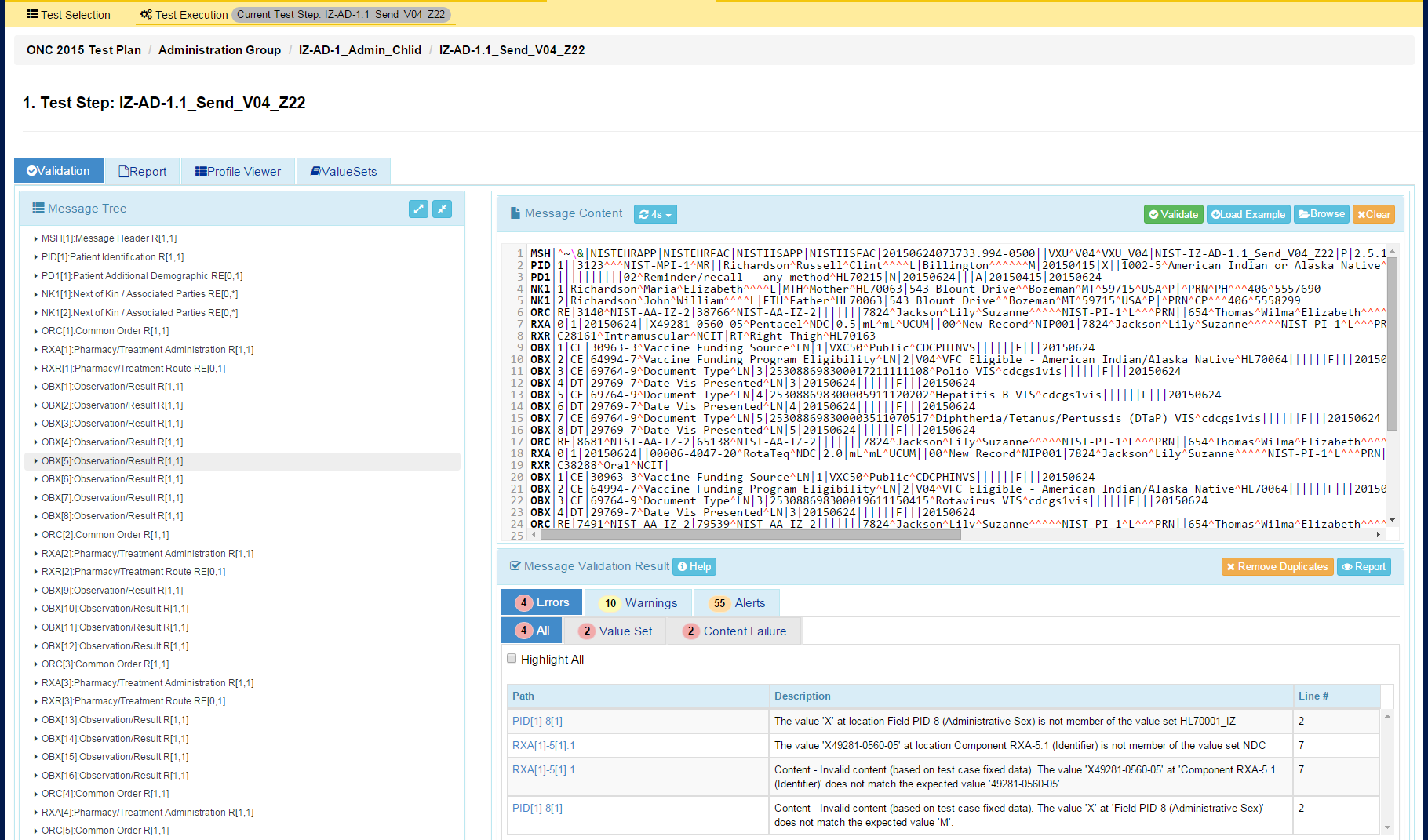 49
1/30/2020
Platform Status
All tools in use for years
Public Domain—Free for use
Tools hosted by NIST
IGAMT-1
Used to ballot HL7 IGs, Local Use 
IGAMT-2
Beta Testing—advanced features
TCAMT
Test Plans for ONC, CDC, HIMSS, etc.
Validation Tools
Specific (NIST Created) and General (User Created)
ONC, CDC, HIMSS, IHE, etc.
50
01/01/2011
Real Success
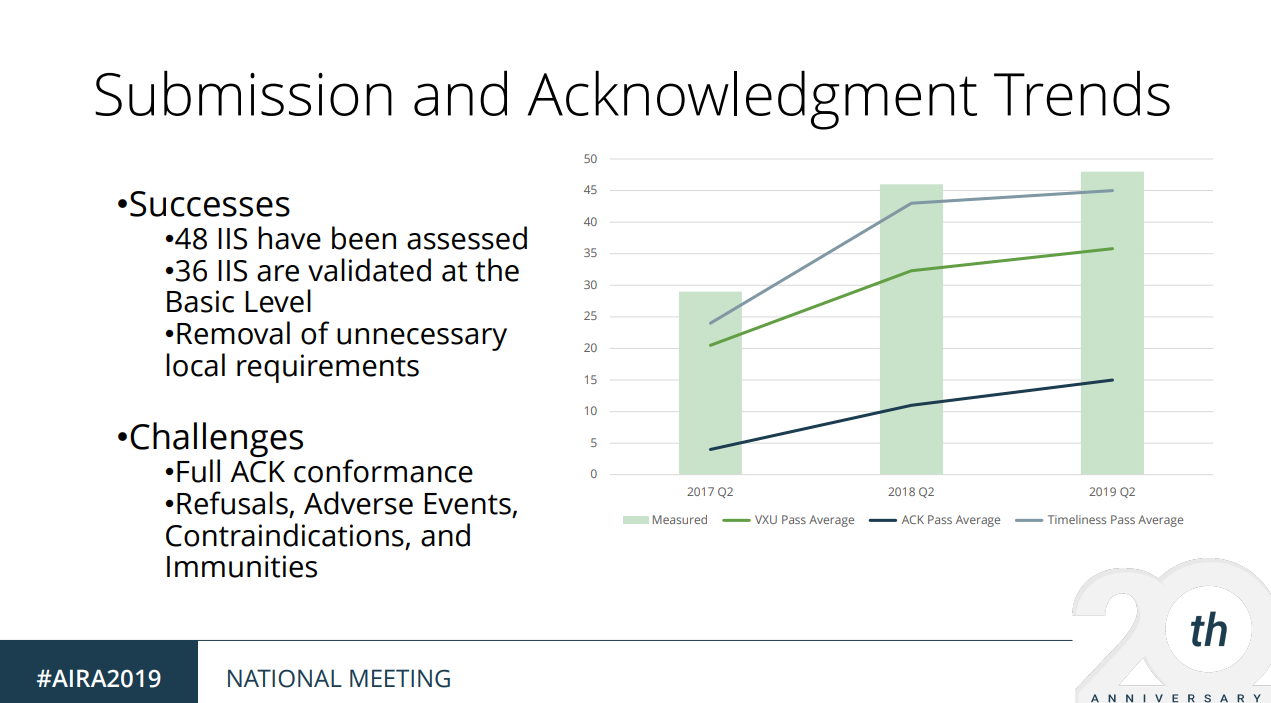 Measures of Immunization Submissions and Acknowledgement Messages
Source: American Immunization Registry Association, August 2019
51
1/30/2020
[Speaker Notes: Implementers/Specifiers can decide how far to go—profiling mechanisms should provide capabilities for a precise specification.

THERE ARE NO SHORT CUTS—YOU HAVE TO DO IT ONE WAY OR THE OTHER!
These tools help us manage and leverage/reuse existing models.
Think about now Trading Partner C with the same needs.

Improves Patient Safety
Better Data Sharing
Saves Time and Money

Reasonable confidence that the product meets the conformance requirements stated in the standard
Closer to achieving interoperability
Don’t expect “out-of-the-box” interoperability
Local adaptation and testing is necessary
Most likely each integration will still require translation
Reasonable scope
Based on what standards are part of the certification
E.g., if no usability standards, don’t set unrealistic expectations]
Summary: Towards Interoperability
Use Cases
Trading Partner B
Trading Partner A
Reduced Negotiations &
 Translations
Requirements
Requirements
Standards
Profiling
Implementation
Testing
Need quality data exchange standards
Be precise, and demand it from SDOs
Profile, Modularize, and Reuse
Use existing tools (profiling and testing)
Non-conformance should not prevent useful exchange of data
Plan for testing, and test (at all layers)
52
1/30/2020
[Speaker Notes: Implementers/Specifiers can decide how far to go—profiling mechanisms should provide capabilities for a precise specification.

THERE ARE NO SHORT CUTS—YOU HAVE TO DO IT ONE WAY OR THE OTHER!
These tools help us manage and leverage/reuse existing models.
Think about now Trading Partner C with the same needs.

Improves Patient Safety
Better Data Sharing
Saves Time and Money

Reasonable confidence that the product meets the conformance requirements stated in the standard
Closer to achieving interoperability
Don’t expect “out-of-the-box” interoperability
Local adaptation and testing is necessary
Most likely each integration will still require translation
Reasonable scope
Based on what standards are part of the certification
E.g., if no usability standards, don’t set unrealistic expectations]
Thank YouQuestions
Contact: robert.snelick@nist.gov
https://hl7v2tools.nist.gov